What is a GO TEAM? 
Team of school & community members collaborating on budget, strategic plan, etc.
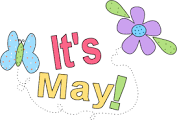 Welcome!!!
May 1, 2023
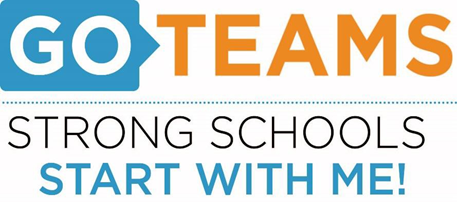 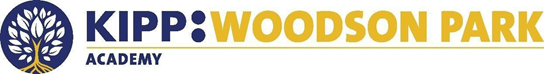 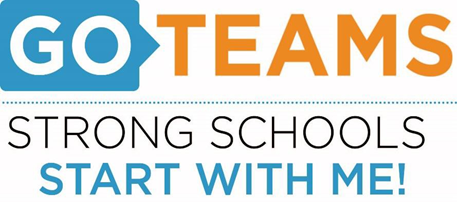 Call to Order/Norms
This is a meeting of the GO Team. Only members of the team may participate in the discussion.  Any members of the public present are here to quietly observe.
We will be fully present.
We will follow the agenda as noticed to the public and stay on task.
We will be respectful of each other at all times.
We will be open-minded.
We invite and welcome contributions of every member and listen to each other.
We will respect all ideas and assume good intentions.
We will approach differences of opinion with curiosity.
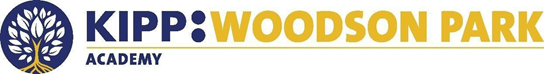 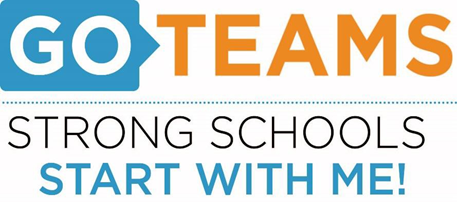 Roll Call & Quorum
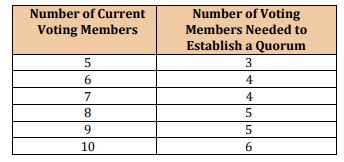 Those in blue are voting members.
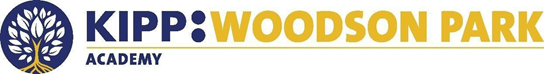 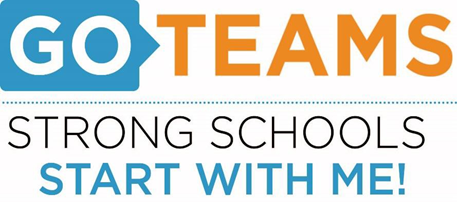 Approval of Agenda
Meeting Agenda
This meeting [will/will not] allow for Public Comment.
Call to Order
Roll Call; Quorum Established
Action Items 
Approval of Agenda 
Approval of Previous Minutes
Discussion Items
           	 	Douglass Cluster Re-zoning Decision
		STAR K-8 Preliminary EOY Results 
Principal’s Report
Announcements
Public Comments (1-2 minutes)
Adjournment
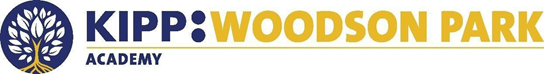 [Speaker Notes: Ask for a motion to approve
Ask for a second]
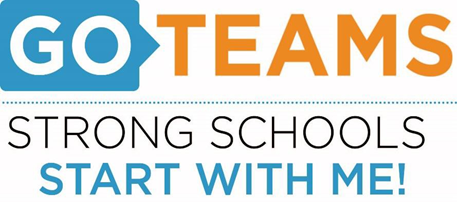 Approval of Minutes
KWPA GO Team Site
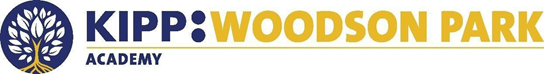 [Speaker Notes: Ask for a motion to approve previous minutes (once show them)
Ask for a second]
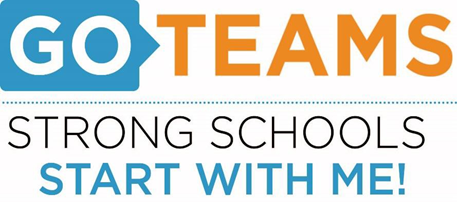 Discussion Items
Douglass Cluster Re-Zoning Decision
STAR Preliminary Results for EOY Testing K-8
Discussion around Data Presented
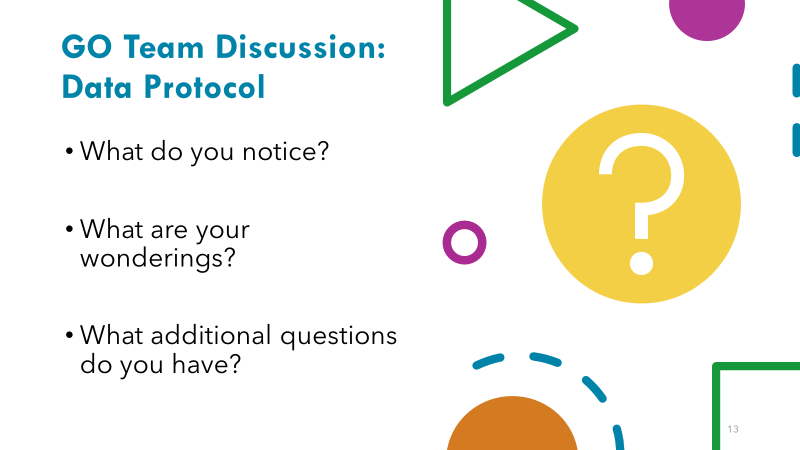 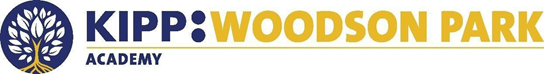 [Speaker Notes: SAY: We know at the last few go teams, we discussed the 3 different options the district was considering to adjust the overcrowding in KWPA, specifically in grades K-4.  There were 3 options–1 to not rezone, and 2 to rezone in different ways.  The decision was made NOT to rezone at all.  This means that APS will use innovation to address the overcrowding.  Meetings wil begin with the district to align on the innovations that will happen at KWPA (the same is true for the Midtown and Jackson clusters that were also facing the same overcrowding)

The decision was made after hearing from numerous stakeholders including family and community members]
STAR 360 Screener Results: Kindergarten Early Literacy
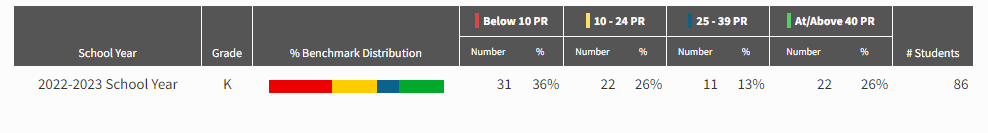 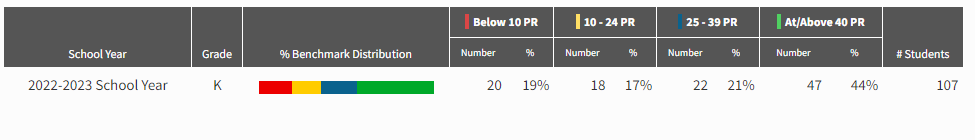 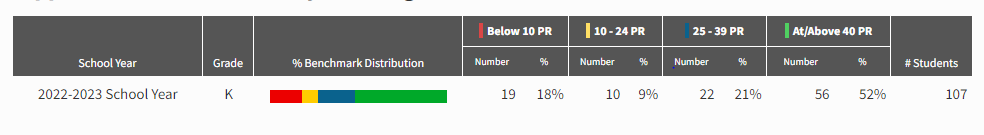 [Speaker Notes: SAY: on all slides it shows our progression from Beginning of Year, to Middle of Year, to most recently End of Year

Still finishing final make-ups for all grade.

Don’t yet have regional growth reports or comparative reports across all KMA schools]
STAR 360 Screener Results: 1st Grade: Early Lit
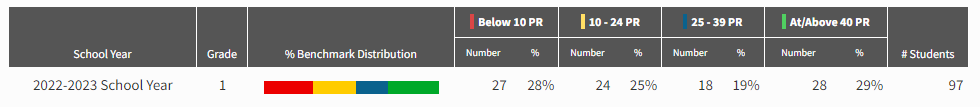 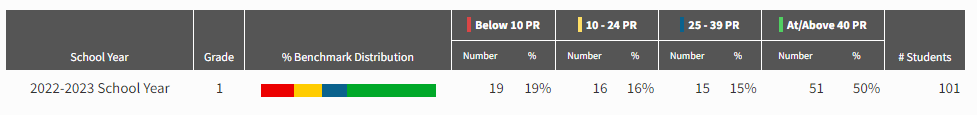 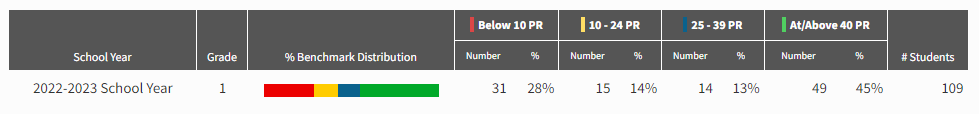 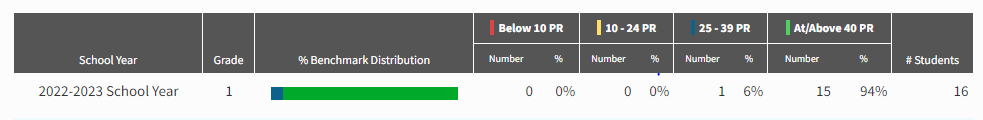 [Speaker Notes: SAY: The bottom row on this slide is scholars who took the reading assessment. Based on middle of the year scores, 16 scholars were identified as ready to take the reading (grades 3-8) assessment.  This assessment is not read to you.]
STAR 360 Screener Results: 1st Grade Math
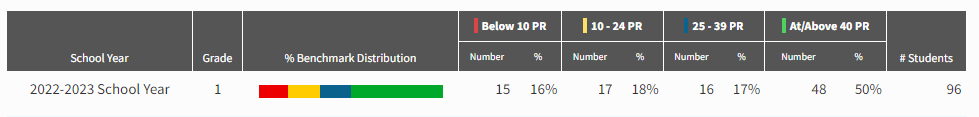 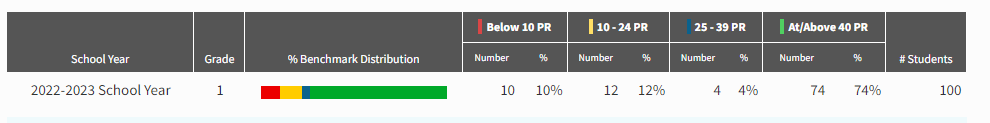 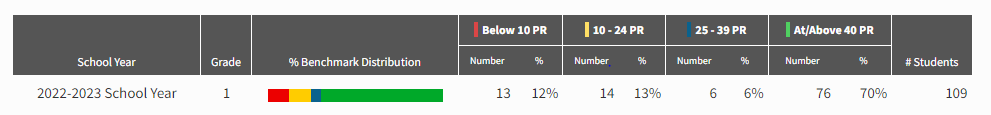 [Speaker Notes: Math]
STAR 360 Screener Results: 2nd Grade Early Lit
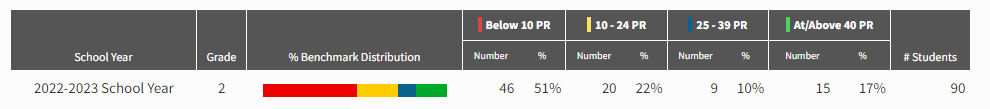 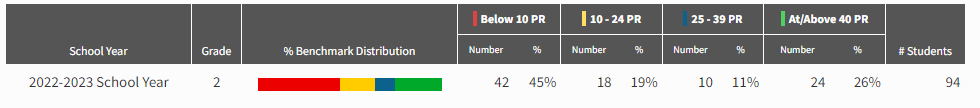 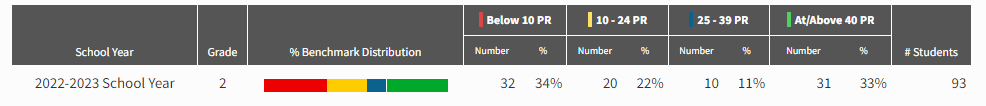 [Speaker Notes: Early Lit on Top
Math on Bottom]
STAR 360 Screener Results: 2nd Grade Reading
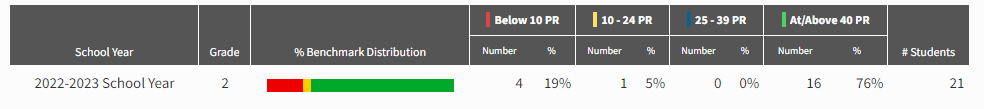 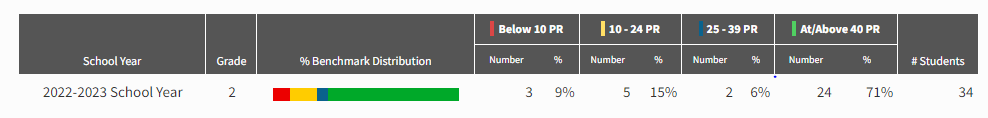 [Speaker Notes: SAY:These are the scholars in grade 2 who also took the reading, not early literacy, assessment.  21 took it in December and 34 scholars this spring. That is almost ⅓ of the whole grade which is excellent!  (Scholars transition to reading assessment in Beginning of grade 3)]
STAR 360 Screener Results: 2nd Grade Math
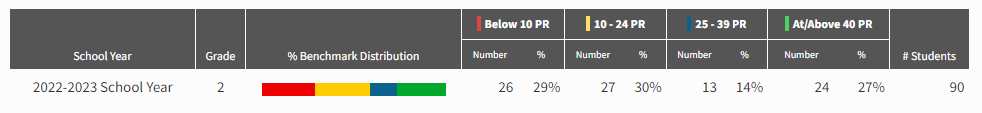 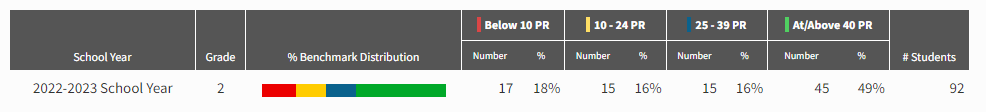 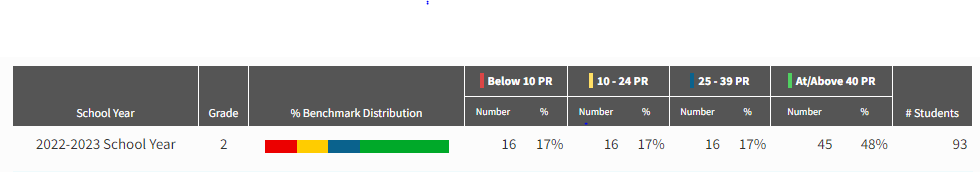 STAR 360 Screener Results: 3rd Grade: Reading
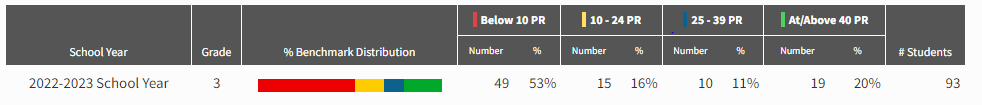 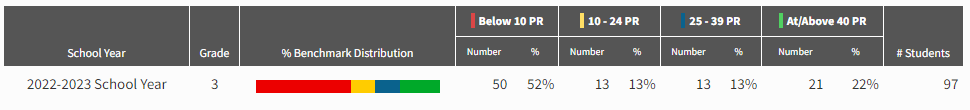 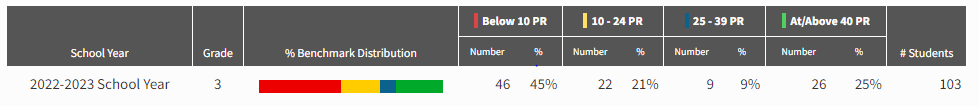 STAR 360 Screener Results: 3rd Grade: Math
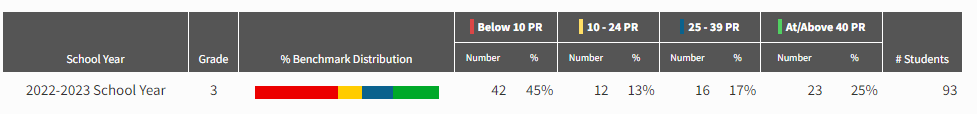 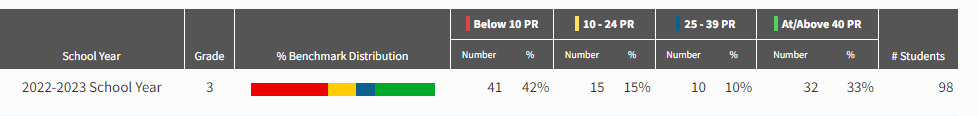 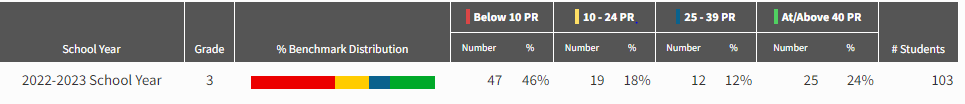 STAR 360 Screener Results: 4th Grade: Reading
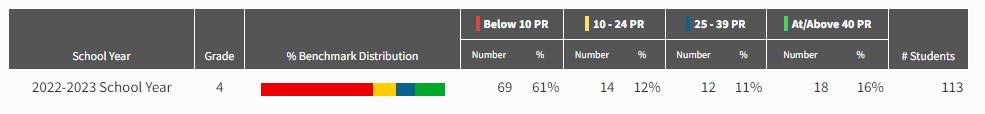 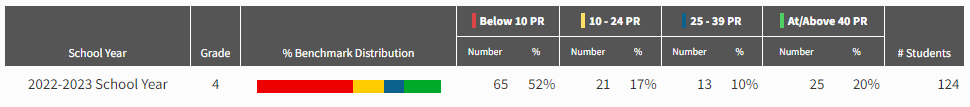 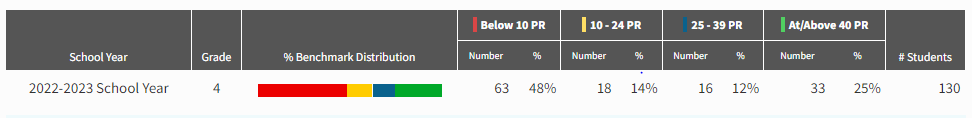 STAR 360 Screener Results: 4th Grade: Math
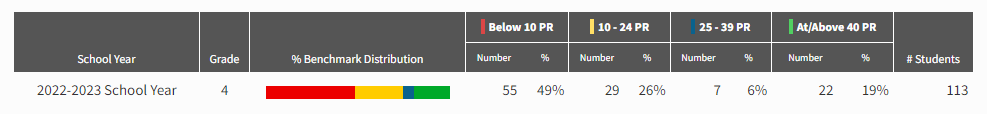 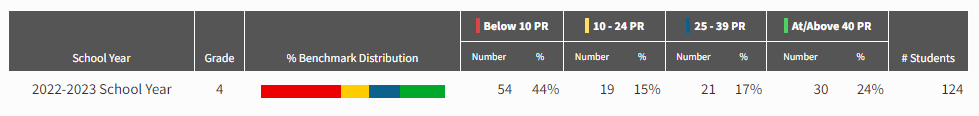 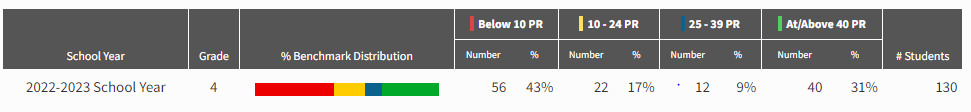 STAR 360 Screener Results: 5th Grade: Reading
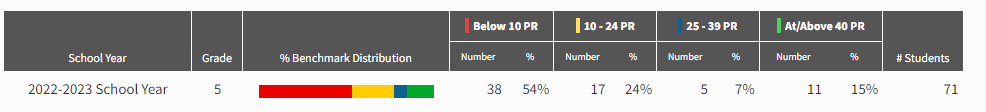 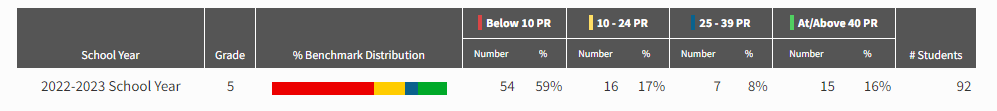 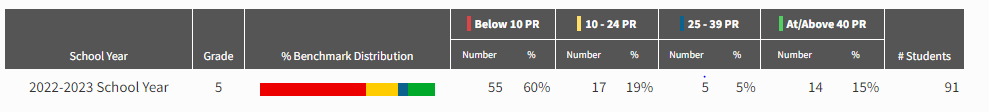 STAR 360 Screener Results: 5th Grade: Math
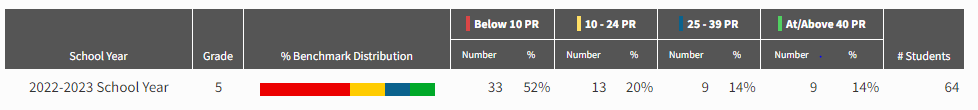 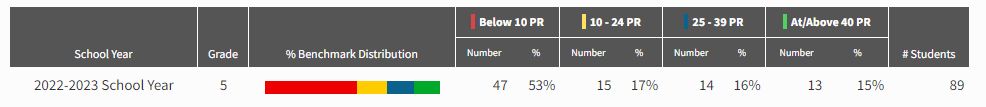 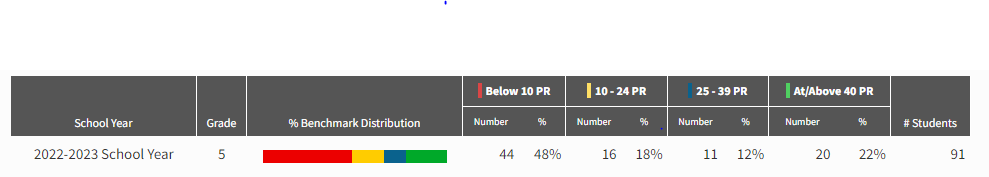 STAR 360 Screener Results: 6th Grade: Reading
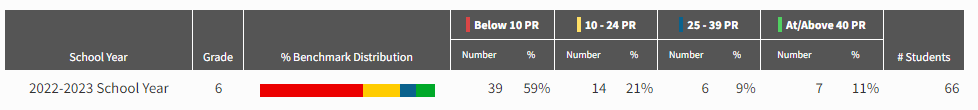 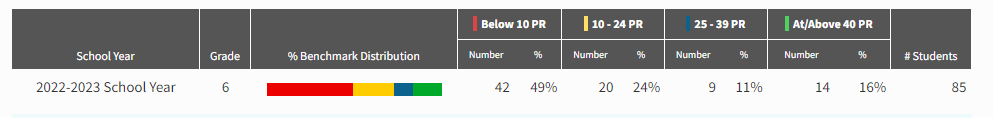 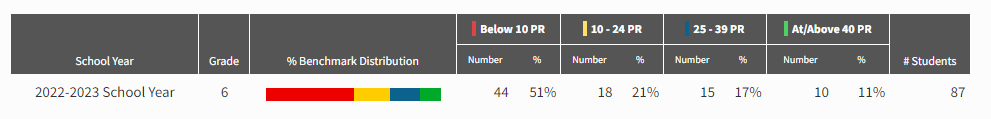 STAR 360 Screener Results: 6th Grade: Math
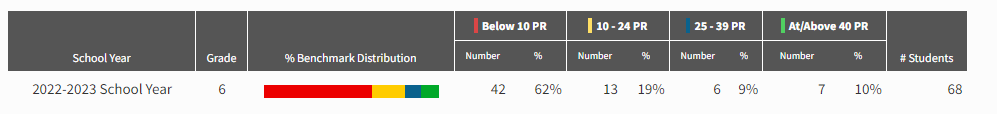 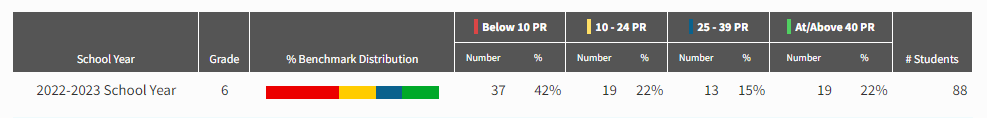 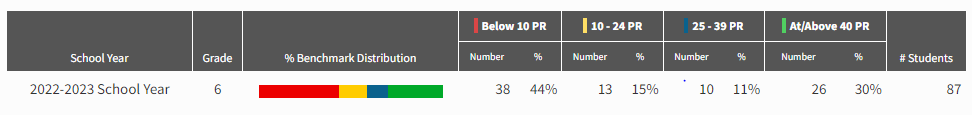 STAR 360 Screener Results: 7th Grade: Reading
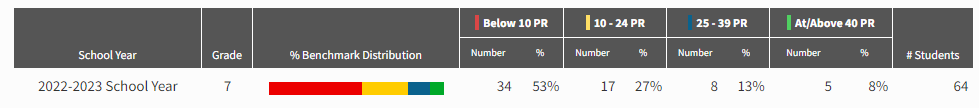 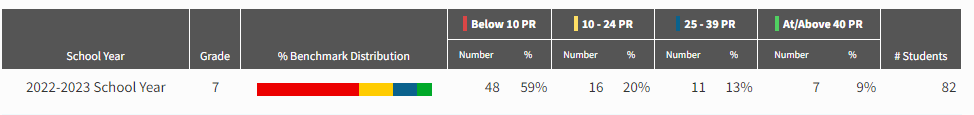 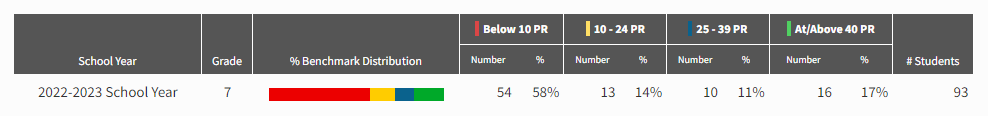 STAR 360 Screener Results: 7th Grade: Math
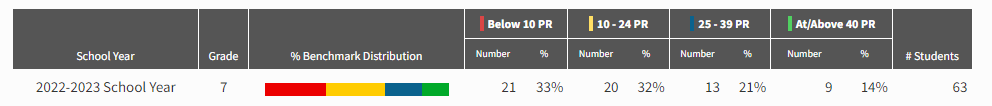 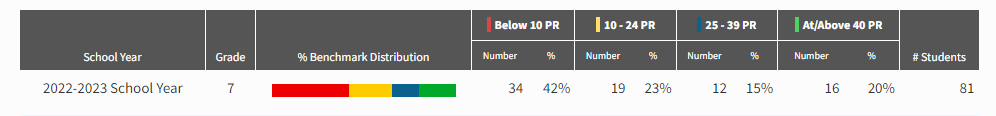 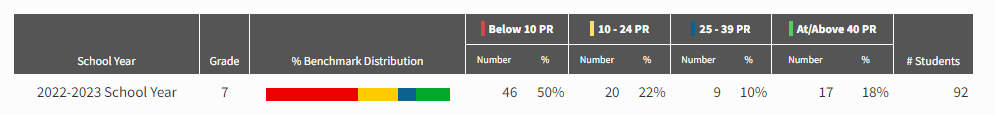 STAR 360 Screener Results: 8th Grade: Reading
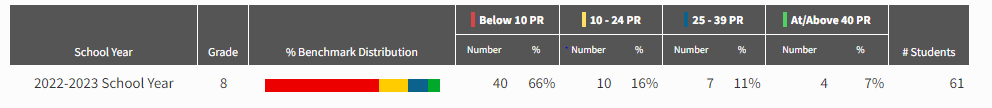 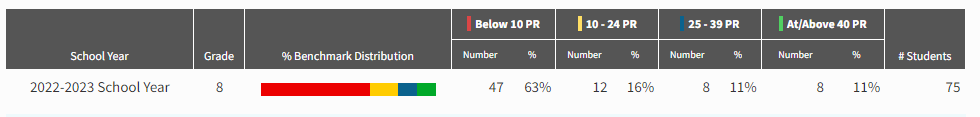 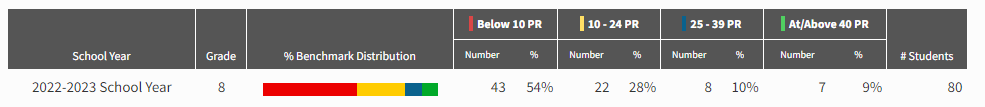 STAR 360 Screener Results: 8th Grade: Math
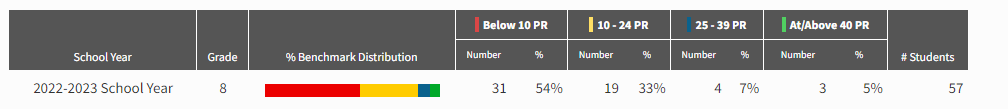 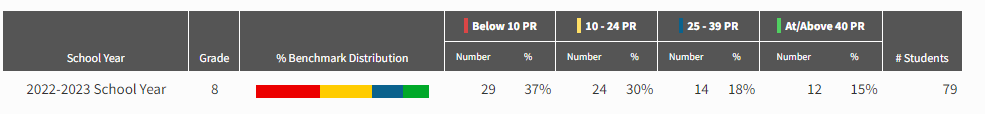 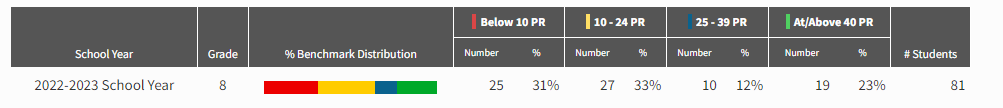 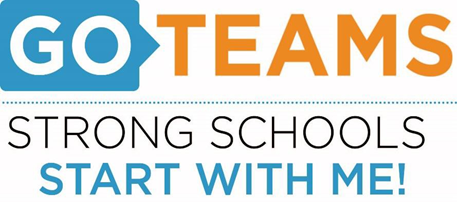 Reports
Principal: 
End of Year Calendar
4 weeks!
Milestones began today, runs through May 15
Field Day: May 16th upper school, May 18th lower school
Field Trips: May 16th lower school, May 18th upper school
8th Grade Parent Dinner & Dance: May 18th
8th Grade Graduation: May 19th
Grade 8 DC Trip: Begins May 22nd
Kinder & 4th Grade Bridging: May 23rd
5th-7th Awards: May 24th
1st-3rd Awards: May 25th
Last Day of School!: May 26th
May 22nd-May 26th all 1:45 release days
Go Team Trainings
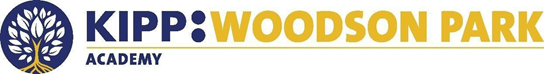 [Speaker Notes: Information Items

SAY: We will now move on to Information Items; first is the Principal’s Report.]
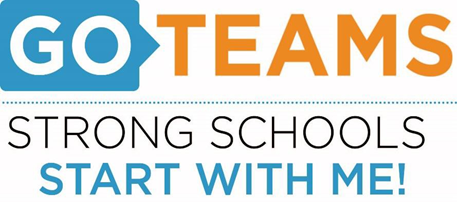 Reports
Principal: 
Go Team Trainings
New Go Team Voting
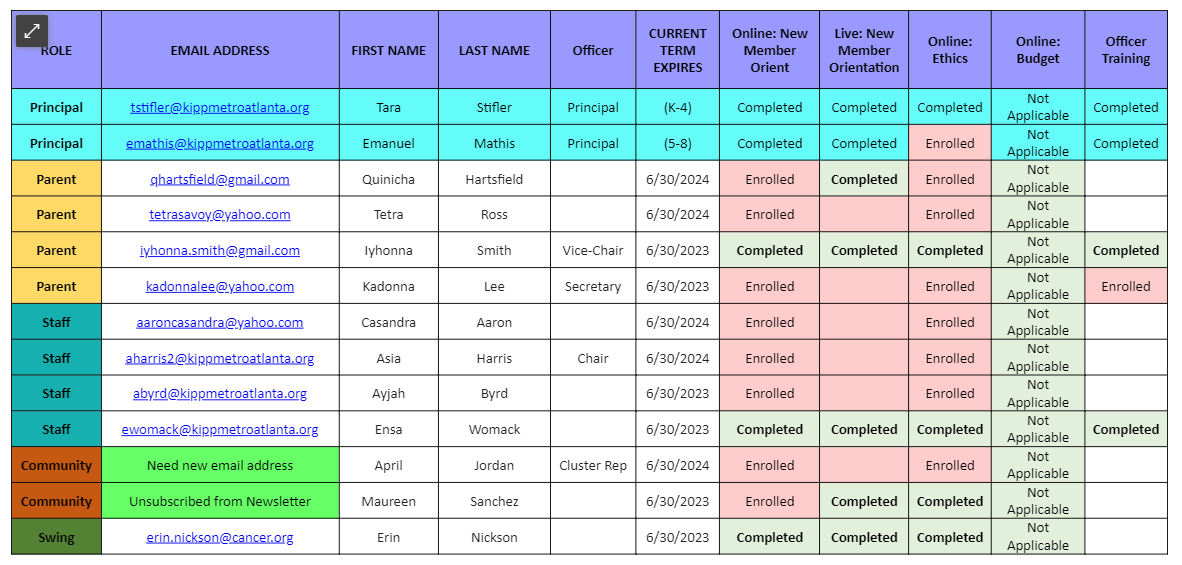 [Speaker Notes: STIF STILL]
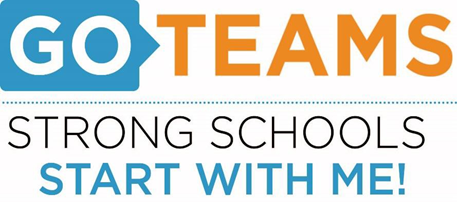 Public Comment
1-2 minutes per stakeholder
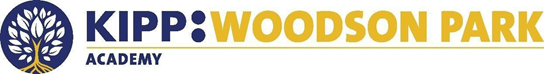 [Speaker Notes: SAY: Ask if anyone from the public wishes to comment at this time

2 minutes per public comment if applicable

Proceed if no]
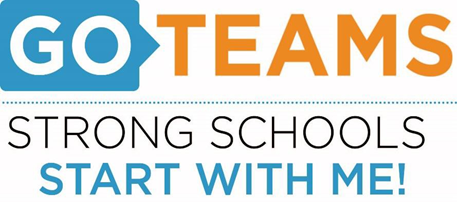 Information Items - Announcements
Any additional announcements?
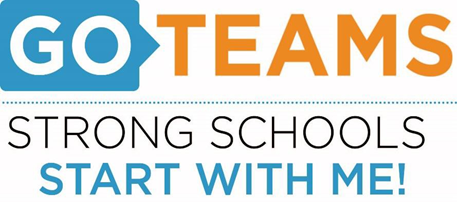 Adjourn
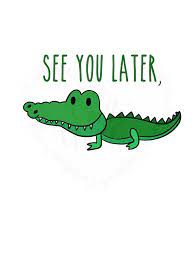 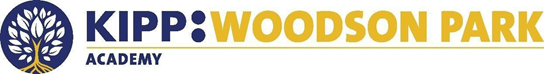